VOD유형 간지페이지
강의 주제 입력
발표자
제목 입력
본문 내용 영역입니다. 내용을 적어주세요.
1
2
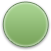 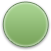 본문 내용 영역입니다. 내용을 적어주세요.
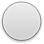 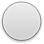 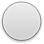 1
1
2
본문 내용 영역입니다. 내용을 적어주세요.
본문 내용 영역입니다. 내용을 적어주세요.
본문 내용 영역입니다. 내용을 적어주세요.
본문 내용 영역입니다. 내용을 적어주세요.
본문 내용 영역입니다. 내용을 적어주세요.
본문 내용 영역입니다. 내용을 적어주세요.
제목 입력
내용을 적어주세요.
내용입력
내용을 적어주세요.
내용입력
내용을 적어주세요.
내용입력
제목 입력
내용입력
내용을 적어주세요. 내용을 적어주세요.
내용을 적어주세요. 내용을 적어주세요.
내용입력
내용을 적어주세요. 내용을 적어주세요.
내용을 적어주세요. 내용을 적어주세요.
내용입력
내용을 적어주세요. 내용을 적어주세요.
내용을 적어주세요. 내용을 적어주세요.
제목 입력
내용
내용
내용을
적어주세요
내용을
적어주세요
내용
내용
내용을
적어주세요
내용을
적어주세요
제목 입력
내용입력
내용입력
내용입력
내용입력
내용입력
내용입력
내용입력
내용입력
내용입력
제목 입력
내용을 적어주세요
내용을
적어주세요
내용을 적어주세요
내용을 적어주세요
Thank you